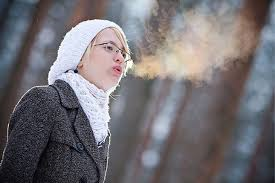 James 4:13-17
13 Come now, you who say, “Today or tomorrow we will go to such and such a city, spend a year there, buy and sell, and make a profit”; 14 whereas you do not know what will happen tomorrow. For what is your life? It is even a vapor that appears for a little time and then vanishes away. 15 Instead you ought to say, “If the Lord wills, we shall live and do this or that.” 16 But now you boast in your arrogance. All such boasting is evil. 17 Therefore, to him who knows to do good and does not do it, to him it is sin.
Psalm 90:10
10 The days of our lives are seventy years;And if by reason of strength they are eighty years,Yet their boast is only labor and sorrow;For it is soon cut off, and we fly away.
Matthew 25:45-46
45 Then He will answer them, saying, ‘Assuredly, I say to you, inasmuch as you did not do it to one of the least of these, you did not do it to Me.’ 46 And these will go away into everlasting punishment, but the righteous into eternal life.”
1 Corinthians 15:12-19
12 Now if Christ is preached that He has been raised from the dead, how do some among you say that there is no resurrection of the dead? 13 But if there is no resurrection of the dead, then Christ is not risen. 14 And if Christ is not risen, then our preaching is empty and your faith is also empty. 15 Yes, and we are found false witnesses of God, because we have testified of God that He raised up Christ, whom He did not raise up—if in fact the dead do not rise. 16 For if the dead do not rise, then Christ is not risen. 17 And if Christ is not risen, your faith is futile; you are still in your sins! 18 Then also those who have fallen asleep in Christ have perished. 19 If in this life only we have hope in Christ, we are of all men the most pitiable.
Psalm 51:10
10 Create in me a clean heart, O God,And renew a steadfast spirit within me.

Psalm 51:12-15
12 Restore to me the joy of Your salvation,And uphold me by Your generous Spirit.13 Then I will teach transgressors Your ways,And sinners shall be converted to You.
14 Deliver me from the guilt of bloodshed, O God,The God of my salvation,And my tongue shall sing aloud of Your righteousness.15 O Lord, open my lips,And my mouth shall show forth Your praise.
One more night with the frogs
Exodus 8:8-10
8 Then Pharaoh called for Moses and Aaron, and said, “Entreat the Lord that He may take away the frogs from me and from my people; and I will let the people go, that they may sacrifice to the Lord.”
9 And Moses said to Pharaoh, “Accept the honor of saying when I shall intercede for you, for your servants, and for your people, to destroy the frogs from you and your houses, that they may remain in the river only.”
10 So he said, “Tomorrow.” And he said, “Let it be according to your word, that you may know that there is no one like the Lord our God.
Joshua 24:15
15 And if it seems evil to you to serve the Lord, choose for yourselves this day whom you will serve, whether the gods which your fathers served that were on the other side of the River, or the gods of the Amorites, in whose land you dwell. But as for me and my house, we will serve the Lord.”